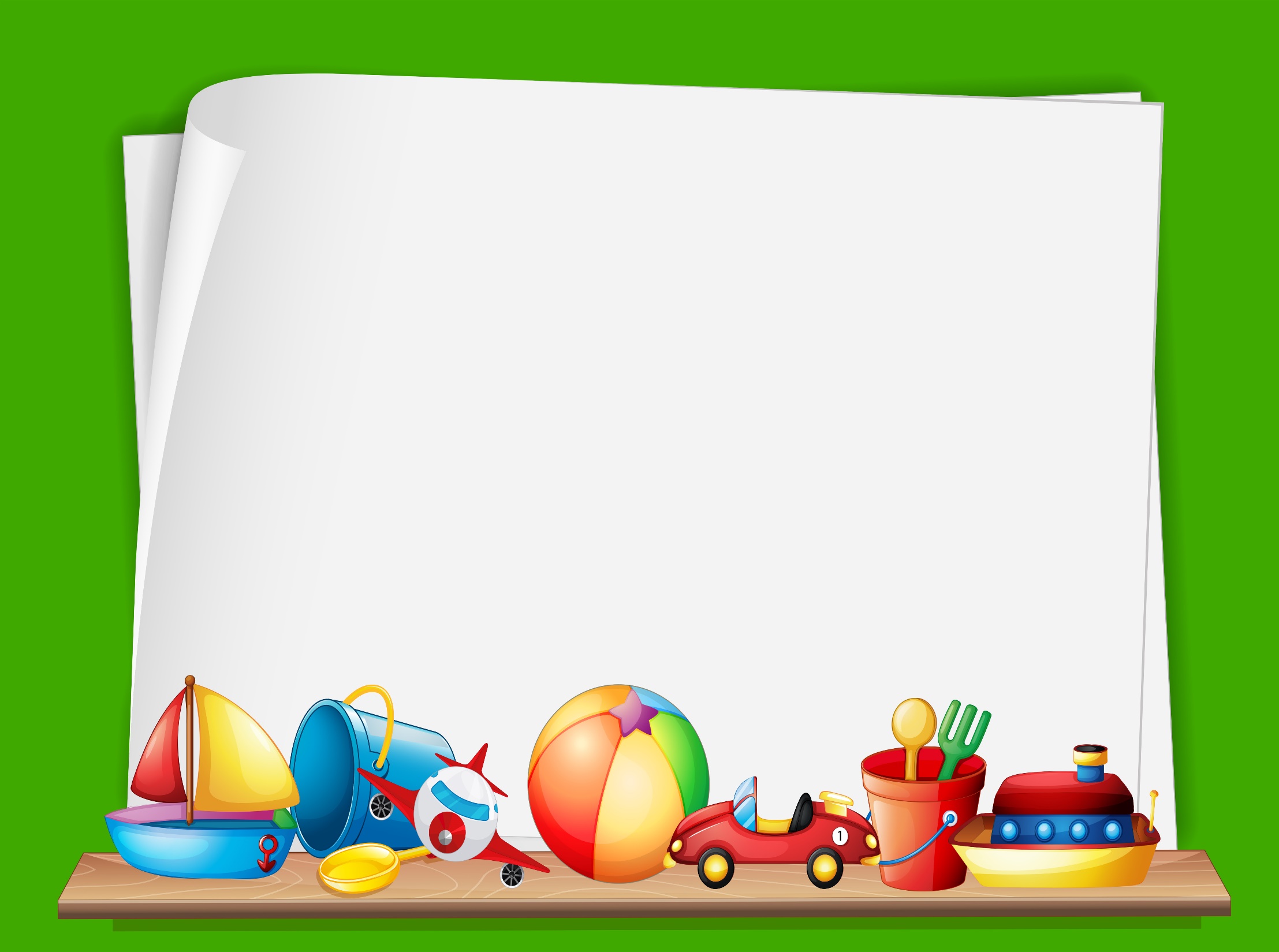 Развивающая 
предметно-пространственная средагруппа «Забава»МБДОУ № 45 воспитатель Забалуева О.В.

2023 год
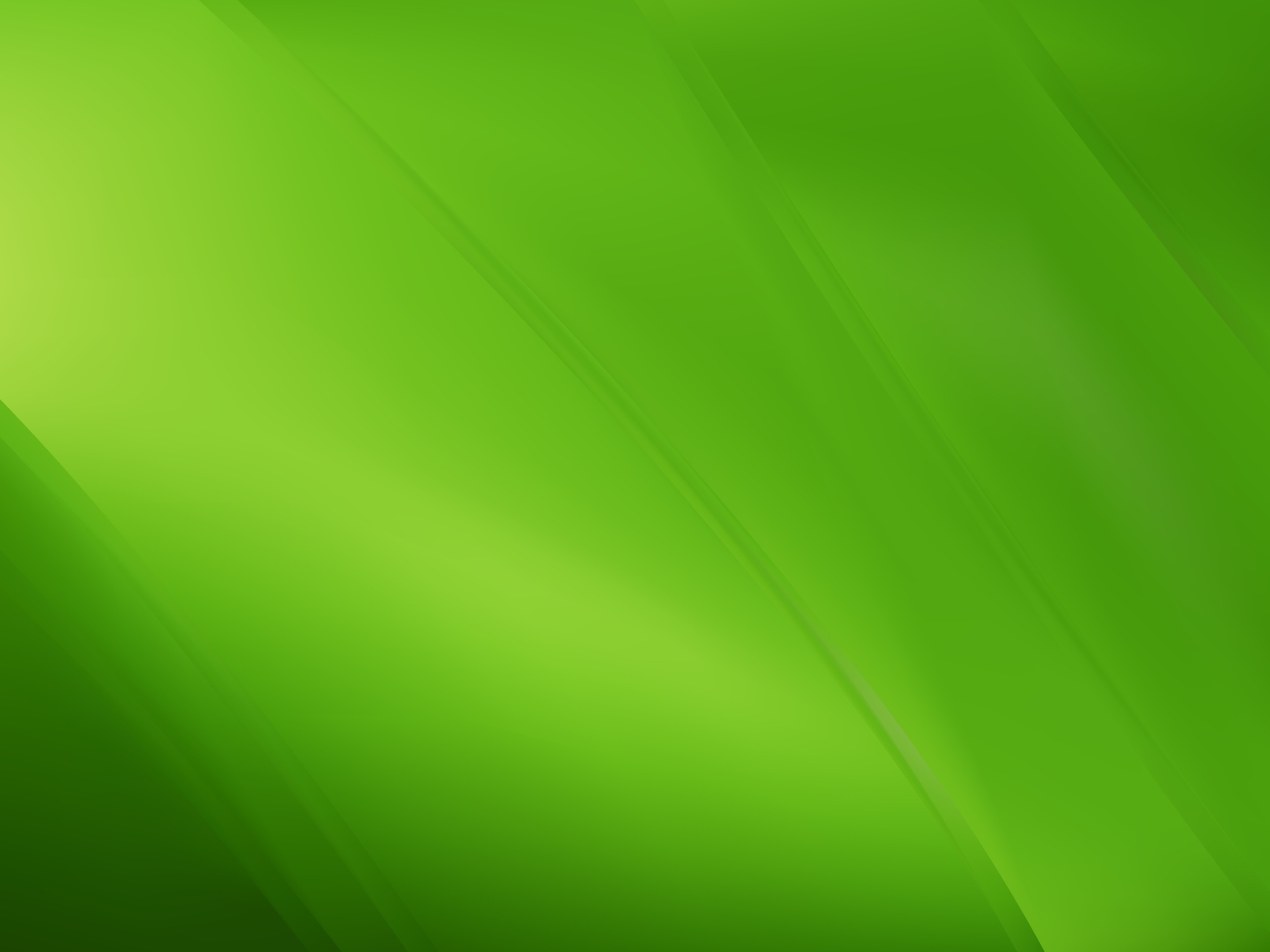 Развивающая предметно-пространственная среда в группе «Забава» организована в соответствии с ФГОС и Образовательной программой МБДОУ № 45:   * насыщенность среды соответствует возрастным возможностям детей;    * пространство трансформируется в зависимости от образовательной ситуации, в том числе от меняющихся интересов и возможностей детей;   * полифункциональность материалов обеспечивается  возможностью разнообразного использования различных составляющих предметной среды, (детской мебели, этажерок, ширм и т.д.),  наличием полифункциональных предметов, пригодных для использования в разных видах детской активности (например, в качестве предметов-заместителей в детской игре);   * вариативность среды обеспечивается наличием в группе различных пространств (для игры, конструирования, уединения и пр.), а также разнообразных материалов, игр, игрушек и оборудования, обеспечивающих свободный выбор детей;   * обеспечивается доступность и безопасность всех помещений, где осуществляется образовательная деятельность,  свободный доступ детей, в том числе детей с ограниченными возможностями здоровья, к играм, игрушкам, материалам, пособиям, обеспечивающим все основные виды детской активности;  исправность и сохранность материалов и оборудования, соответствие всех ее элементов требованиям по обеспечению надежности и безопасности их использования.
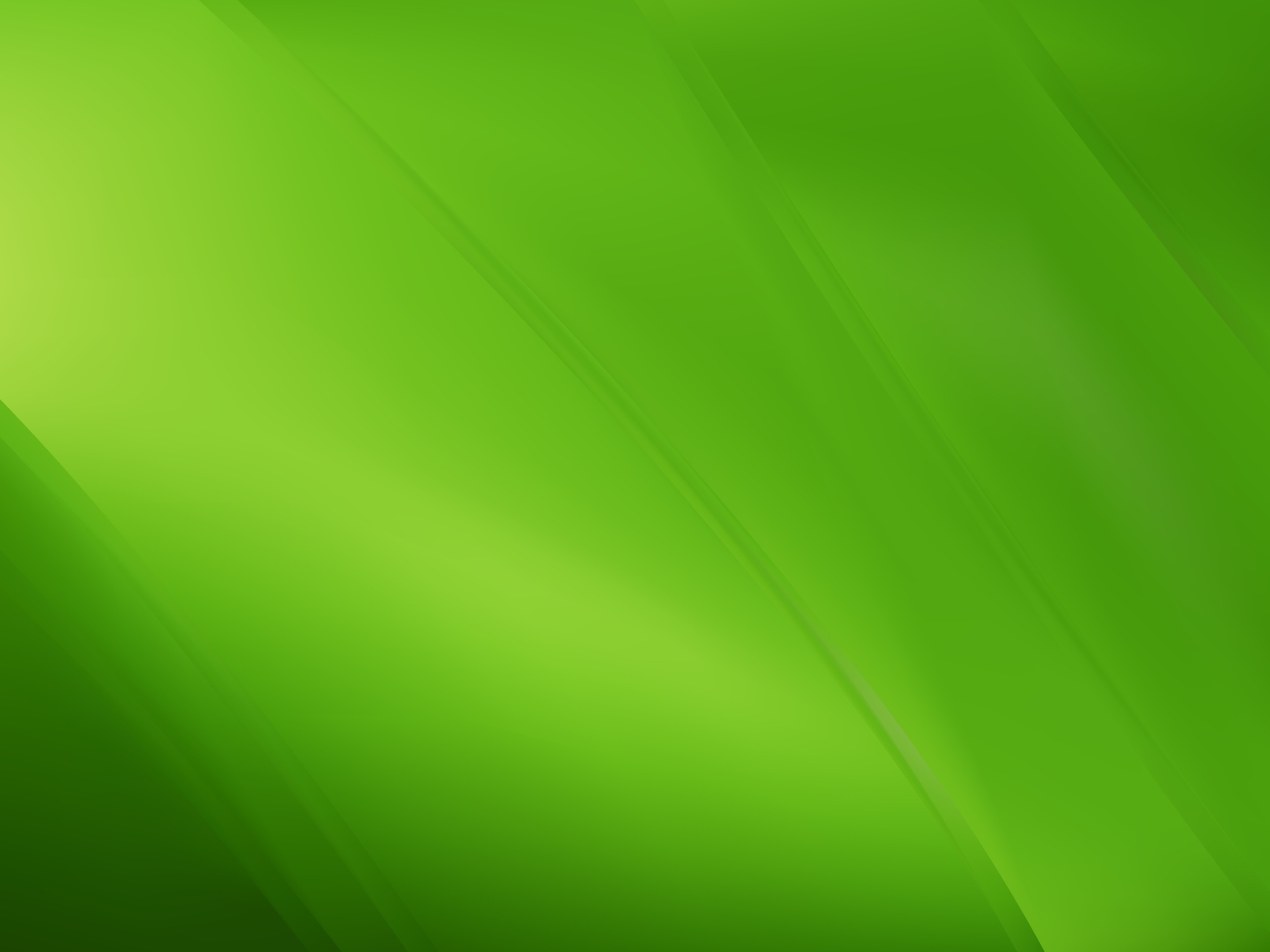 Развивающая предметно-пространственная среда, созданная мной в группе включает центры активности (игровой, речевой, двигательной, изобразительной, конструктивной, театрализованной), центр экспериментальной деятельности, природный центр.
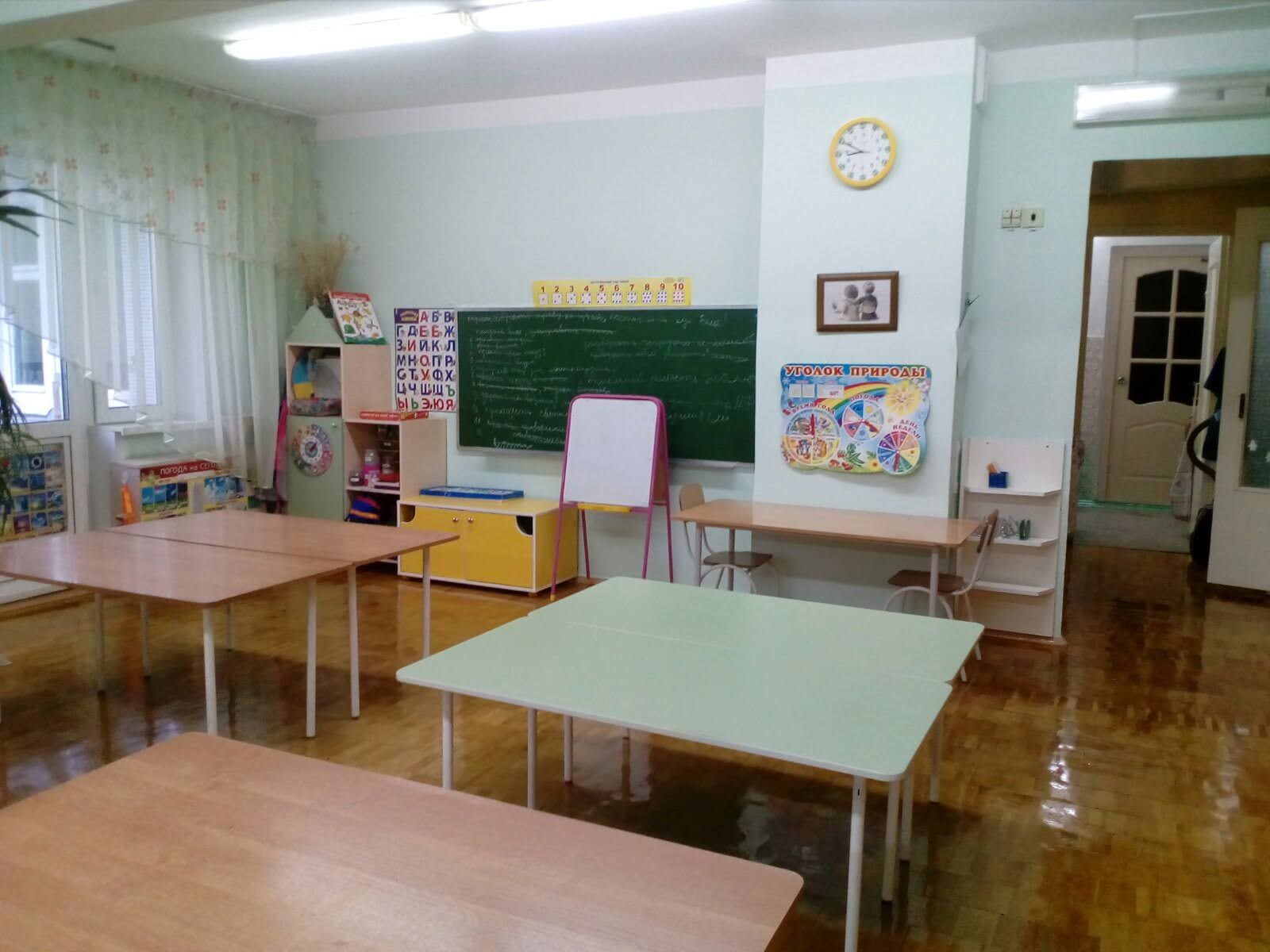 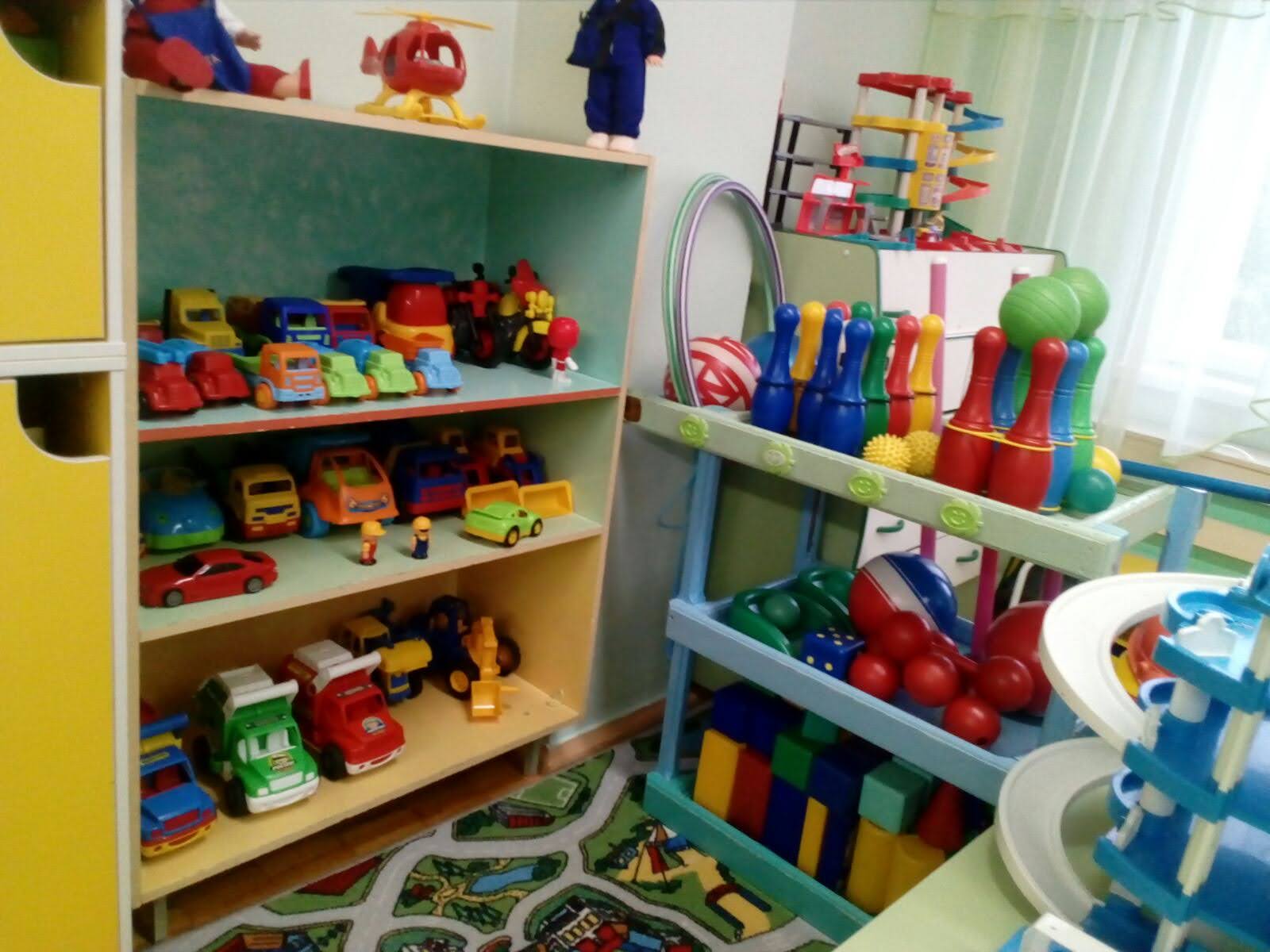 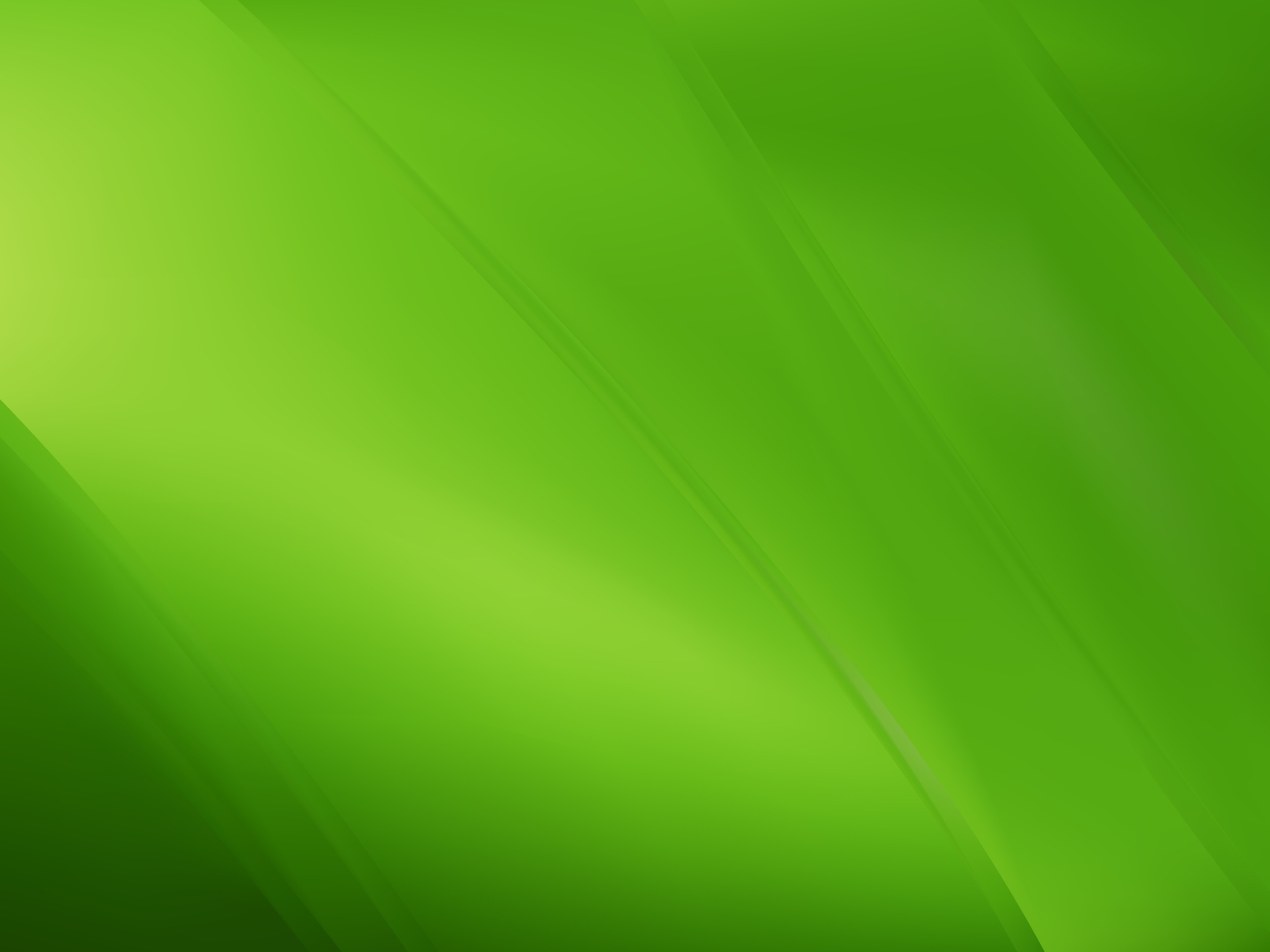 Наполнение всех центров соответствует возрастным особенностям детей и обеспечивает максимальную реализацию образовательного потенциала пространства группы в соответствии с особенностями каждого возрастного этапа, охраны и укрепления здоровья, учета особенностей и коррекции недостатков их развития
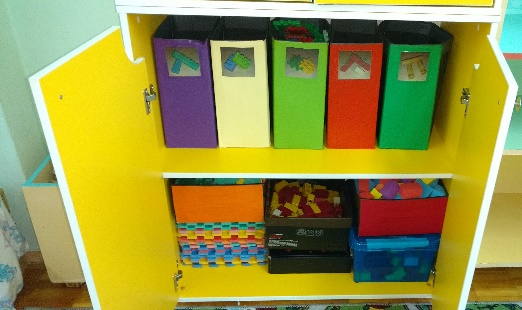 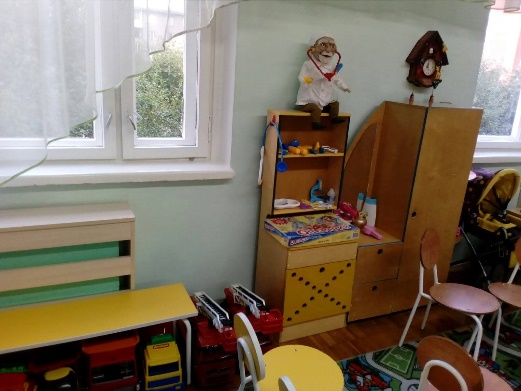 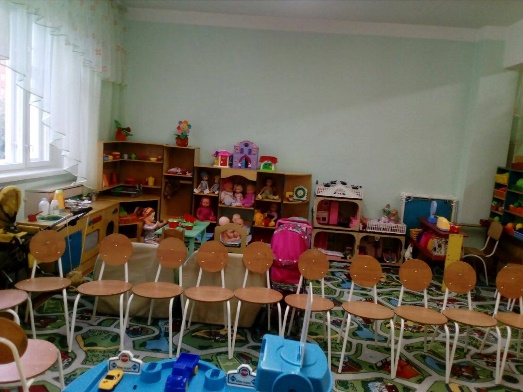 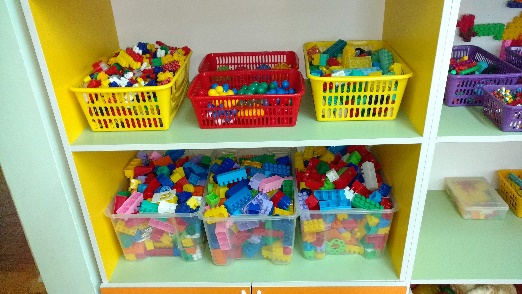 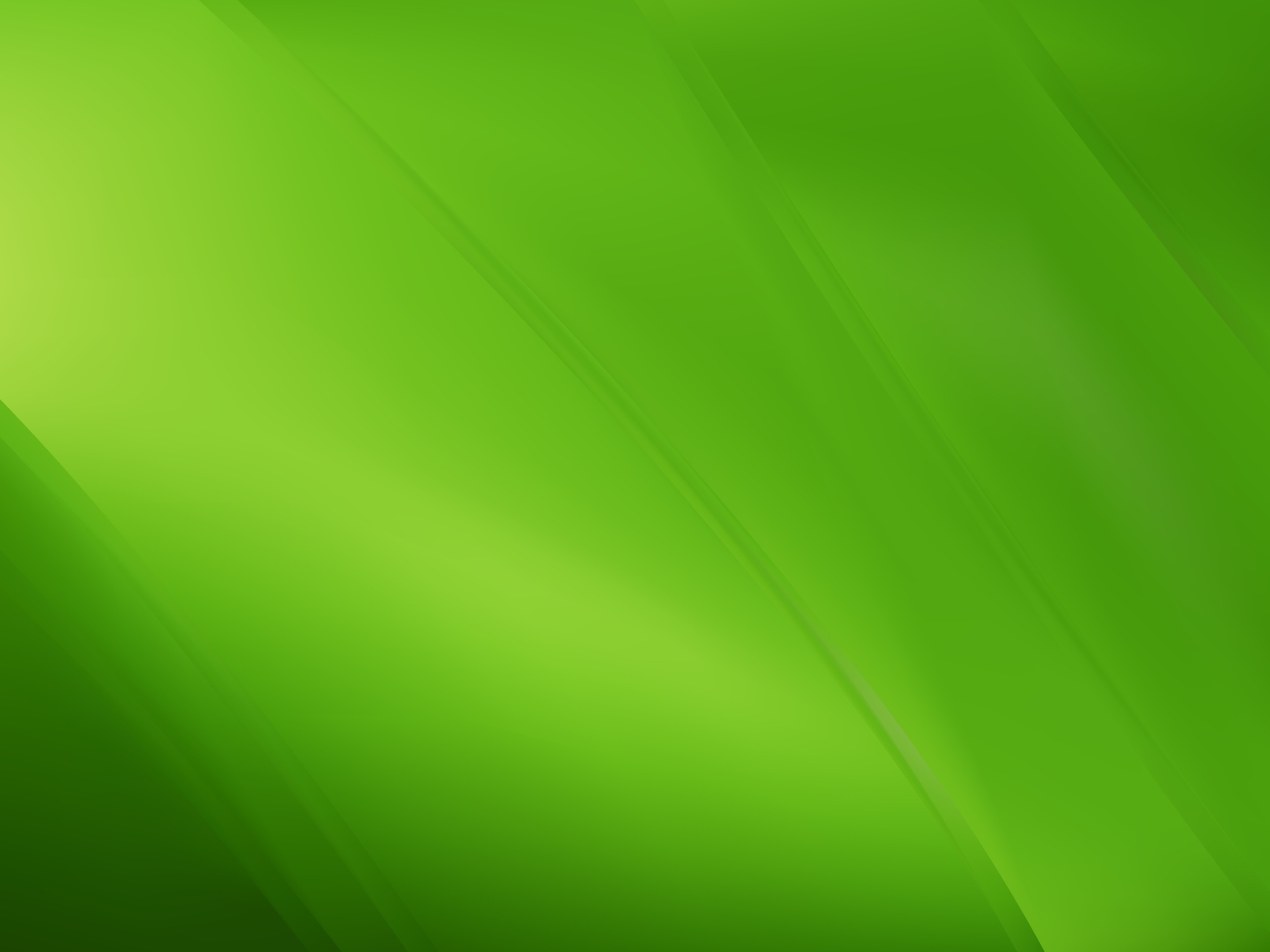 Развивающая предметно-пространственная среда группы используется для реализации самостоятельных замыслов ребенка, его саморазвития. Развивающая среда изменяется в соответствии с темой недели, постепенно наполняясь продуктами детской деятельности и совместного творчества взрослых и детей
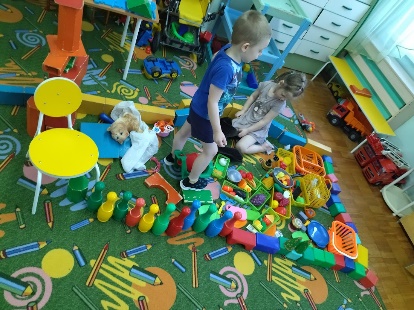 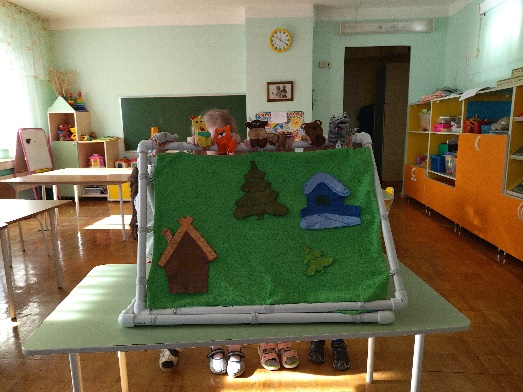 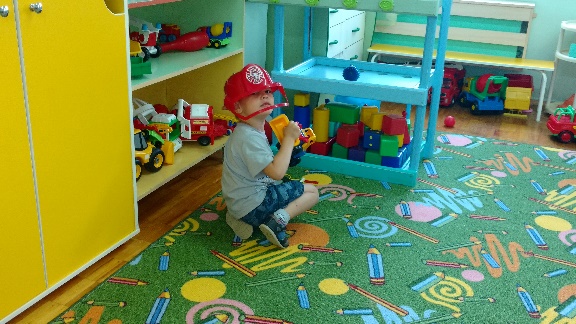 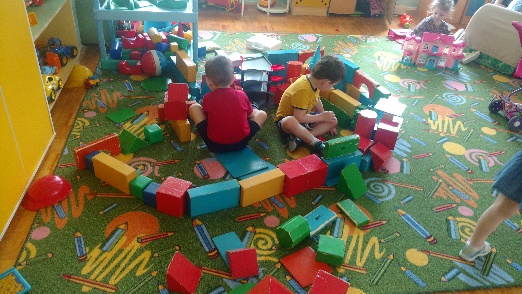 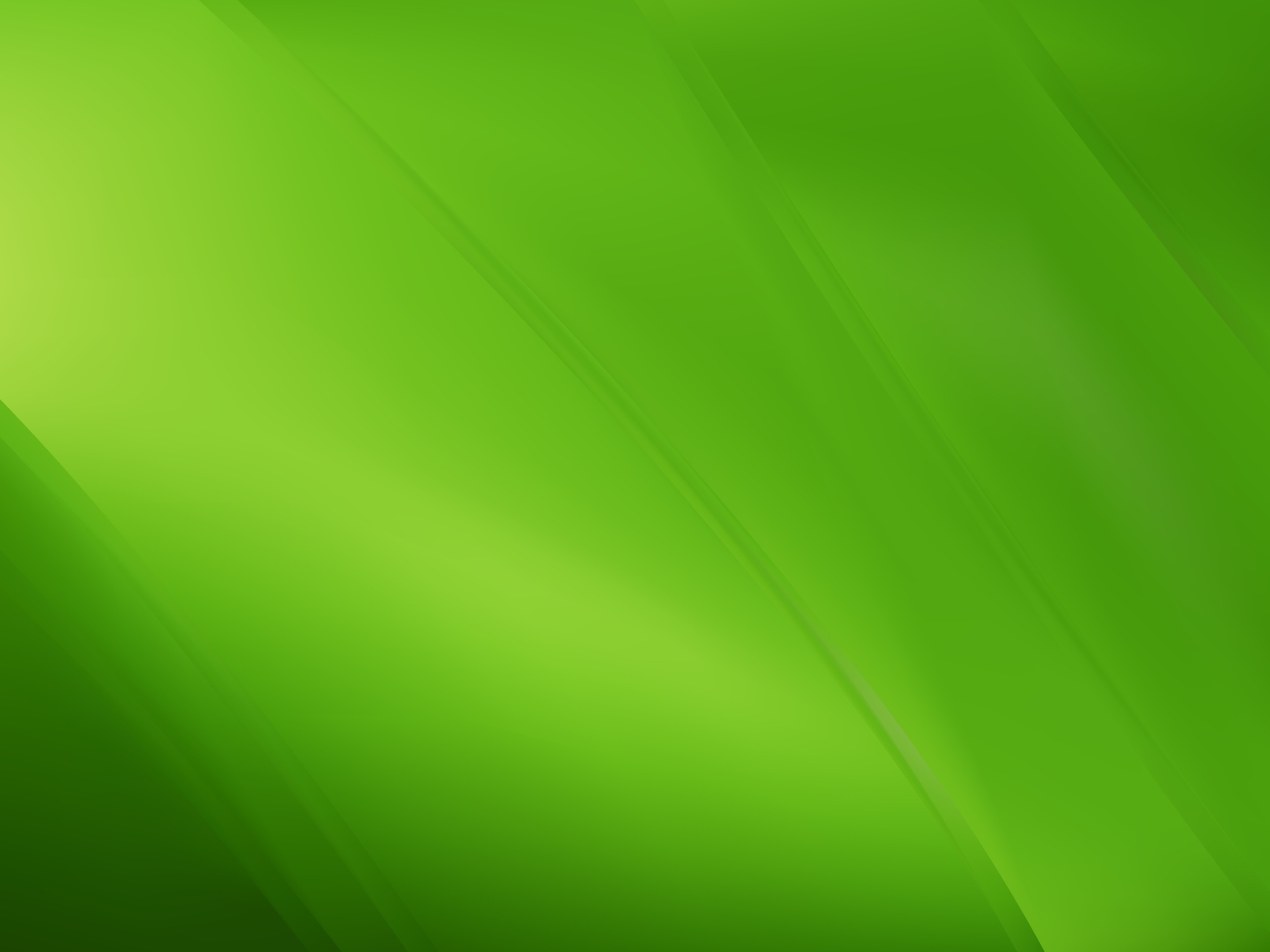 Тема недели: «Каким бывает огонь»
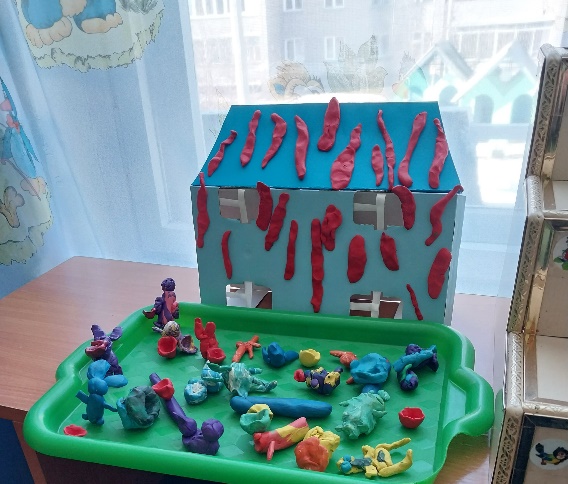 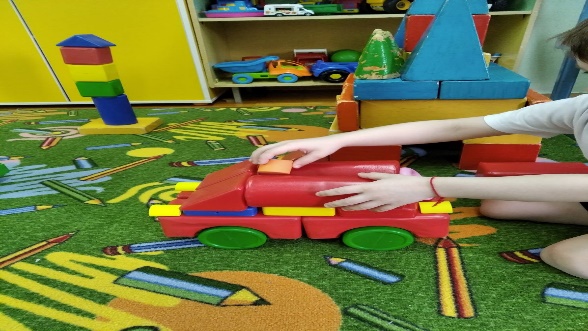 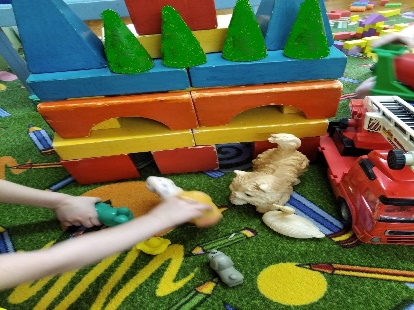 … тушим «Кошкин дом»
                  и синее море…
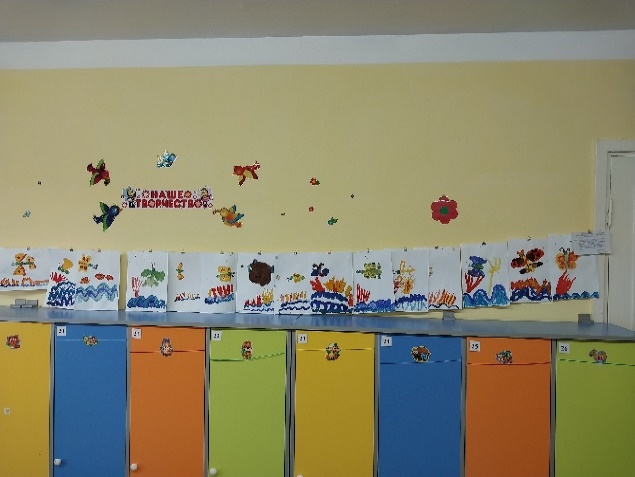 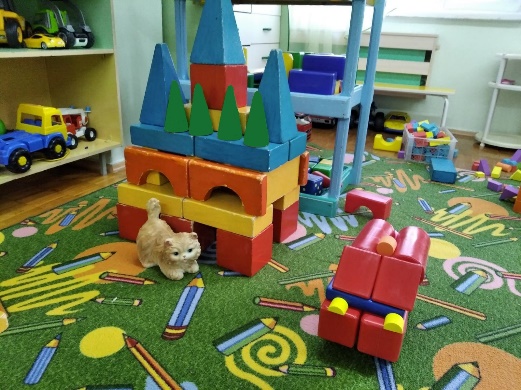 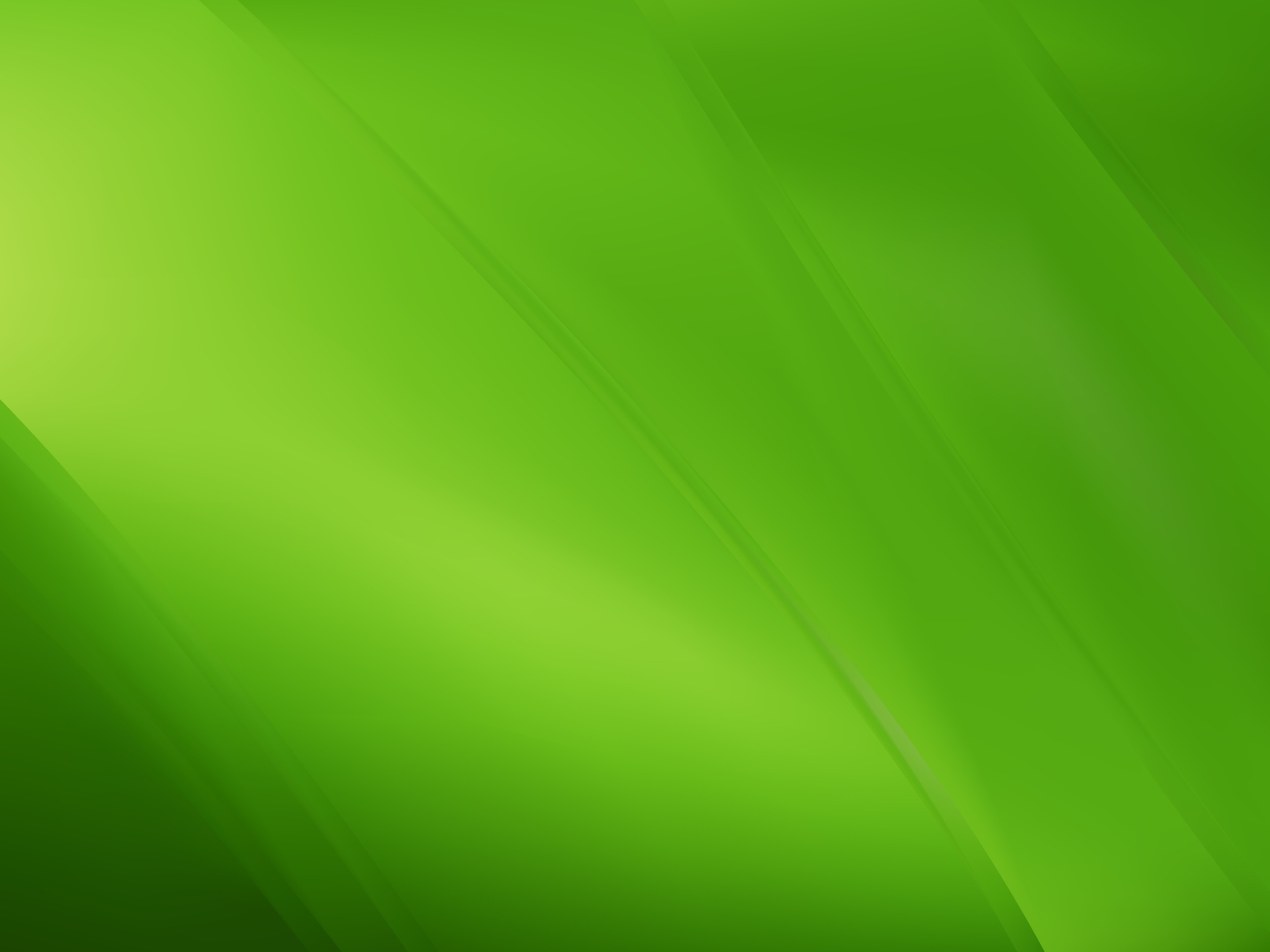 … изучаем информацию …
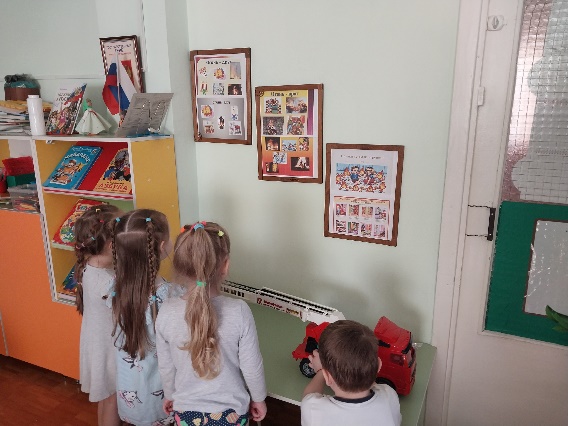 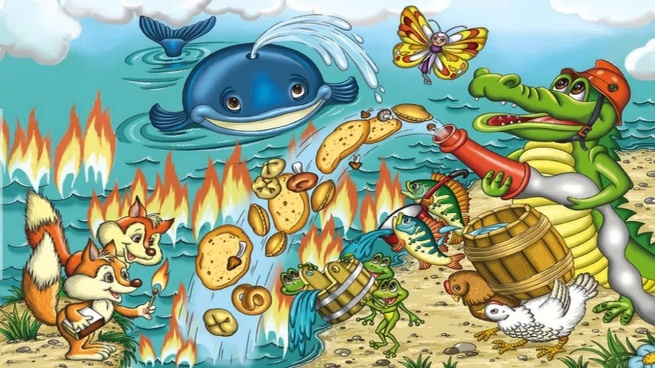 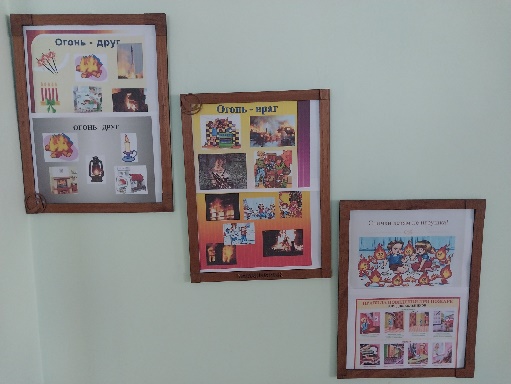 … готовим билеты к спектаклю …
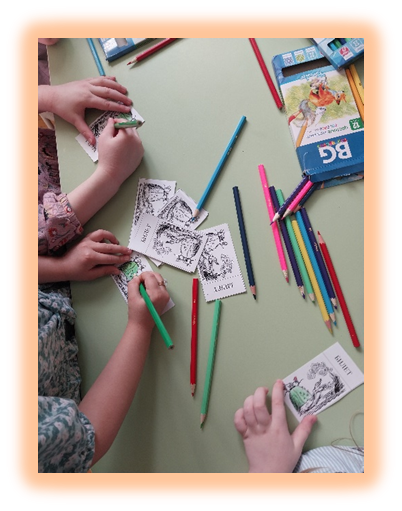 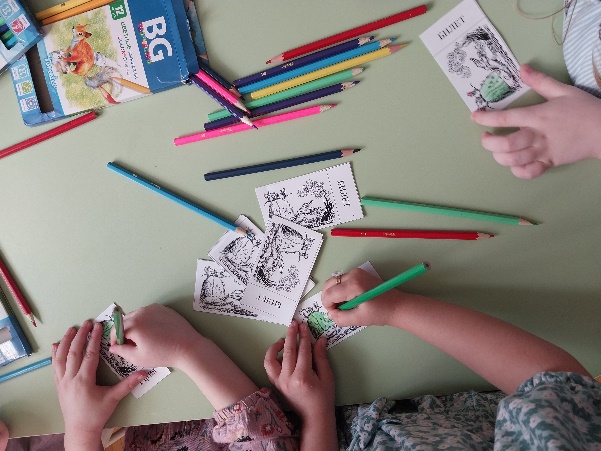 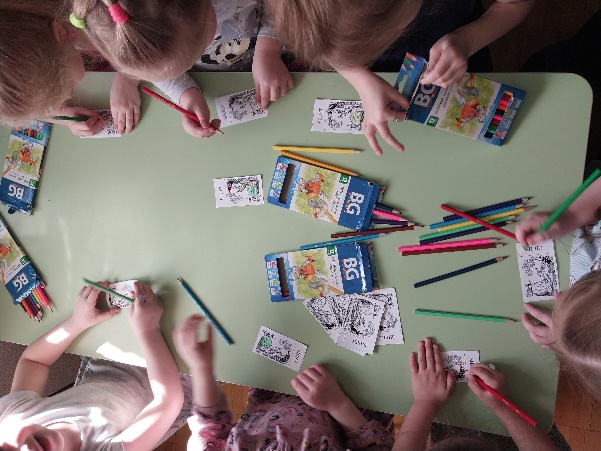 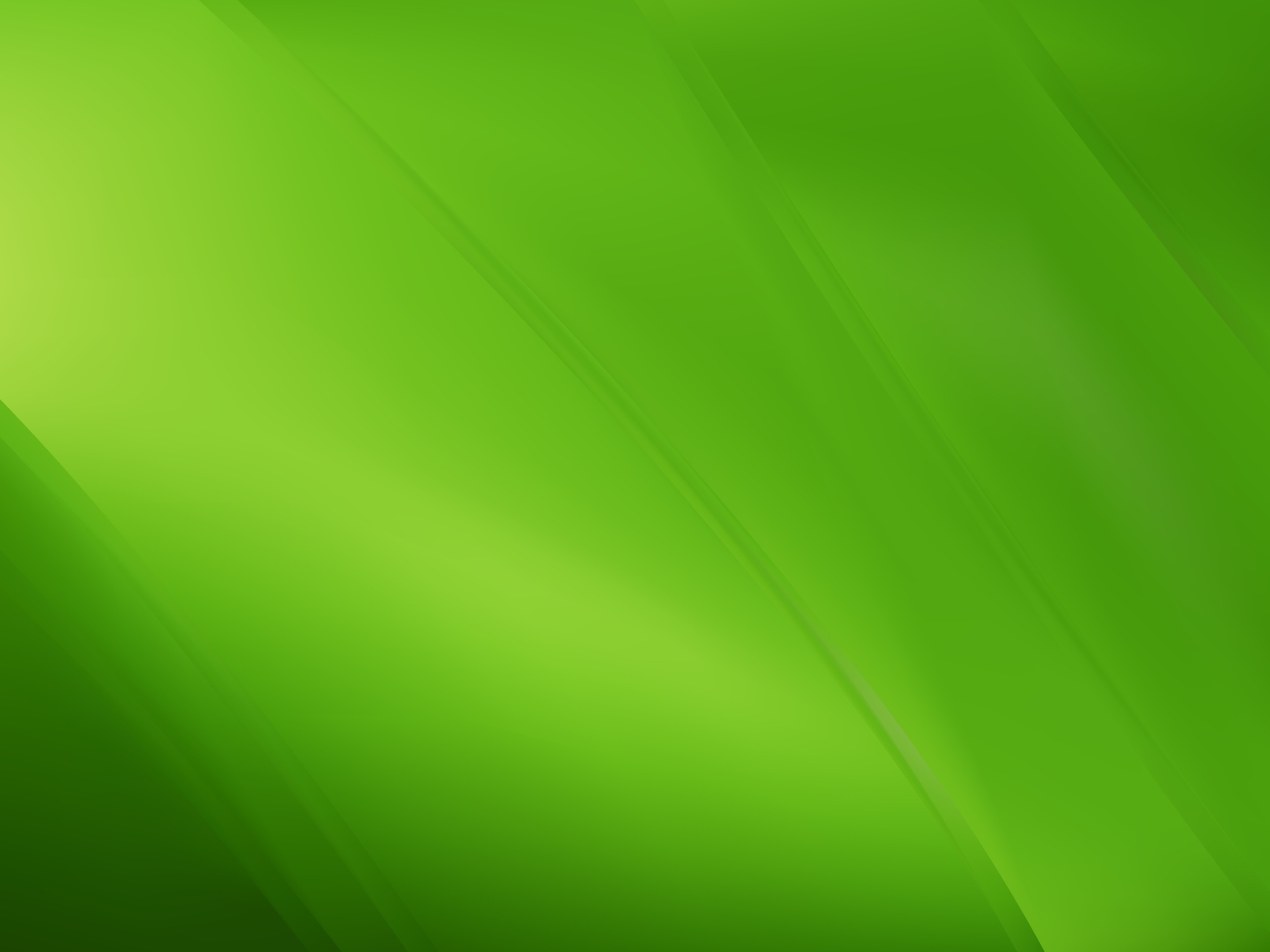 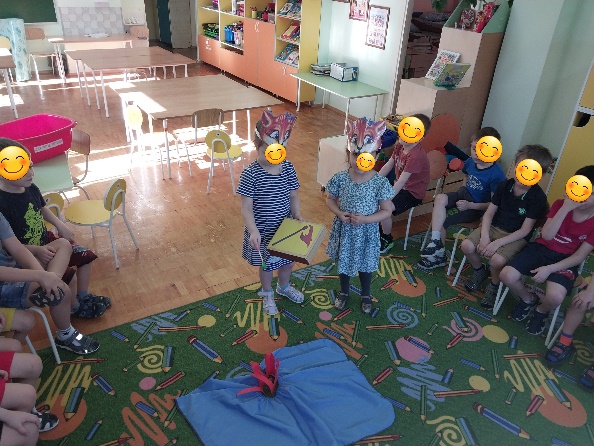 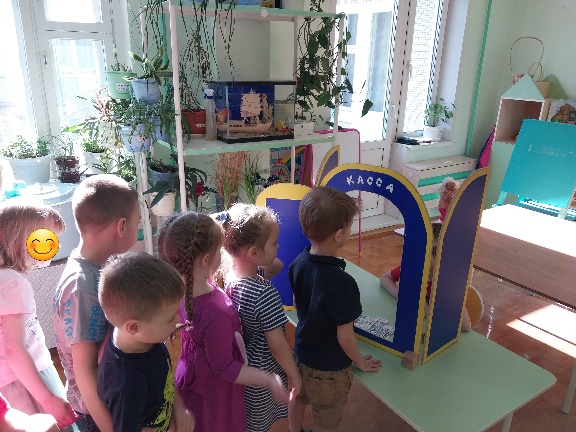 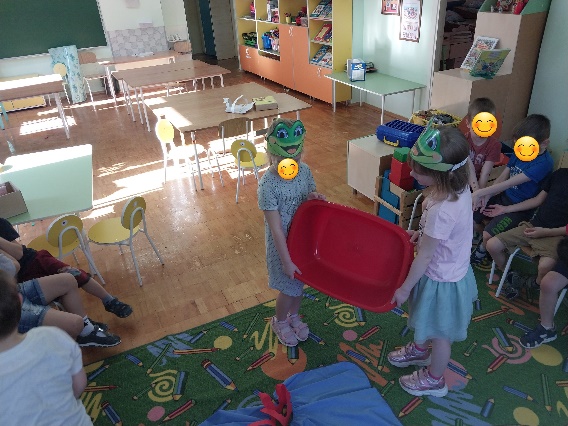 … инсценировка по произведению К.И.Чуковского «Путаница»…
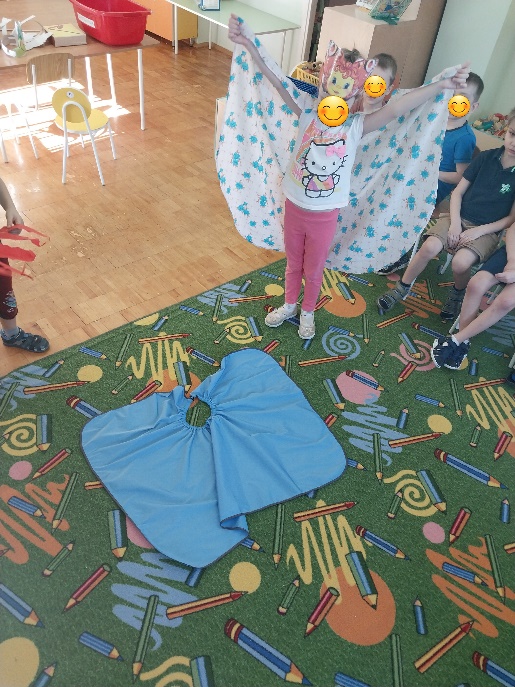 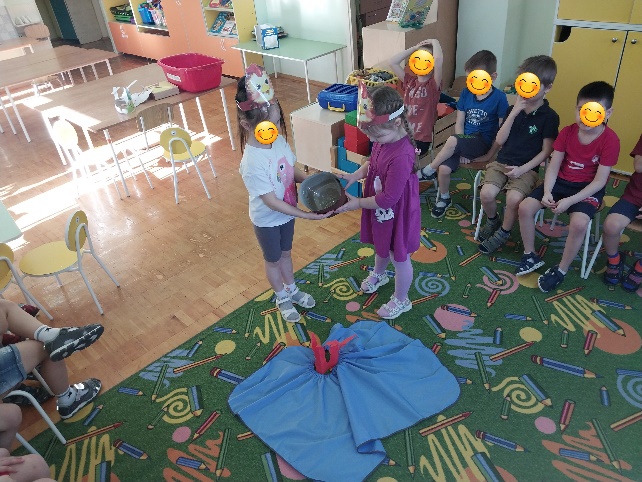 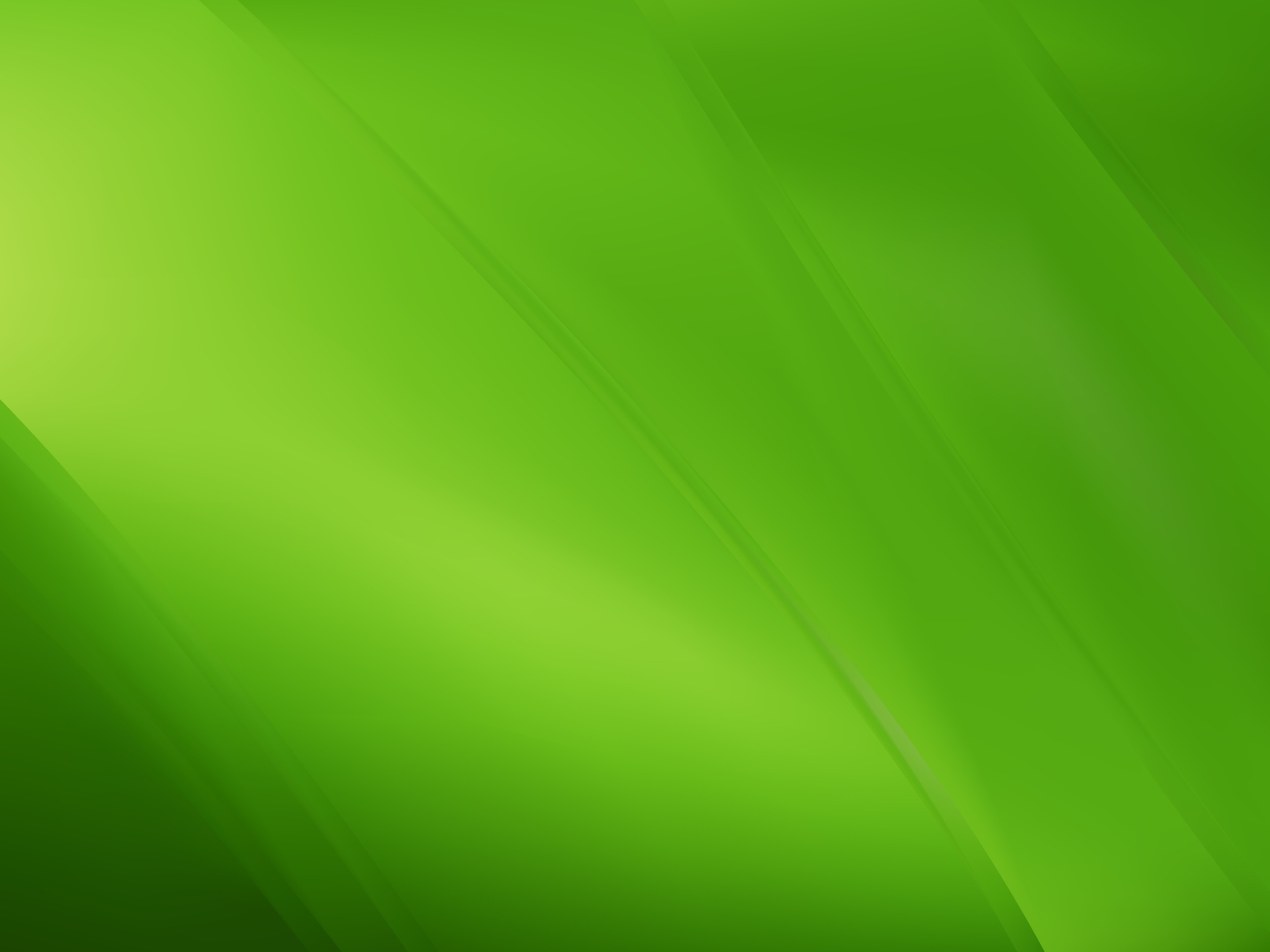 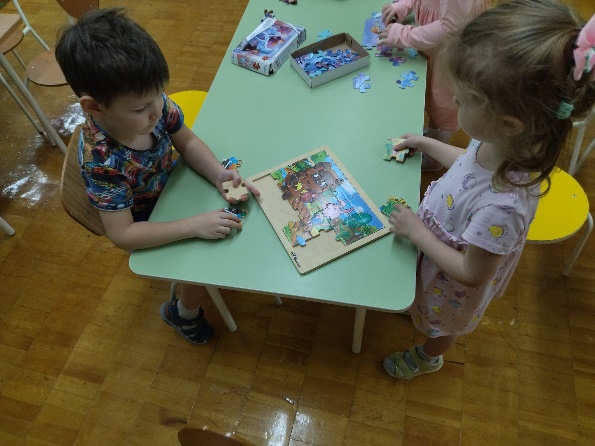 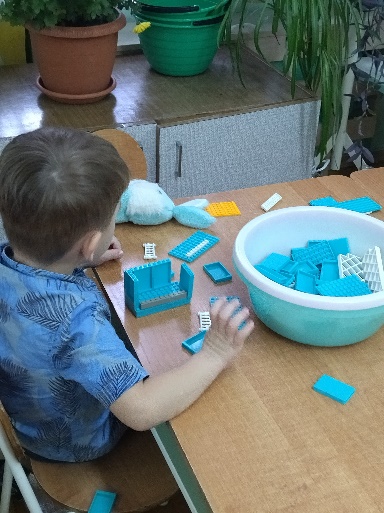 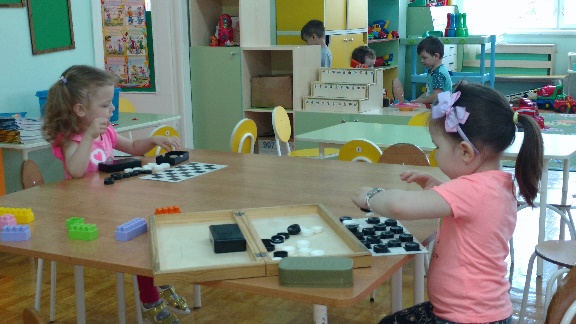 Все материалы расположены так, чтобы дети могли самостоятельно их использовать в индивидуальной или совместной деятельности
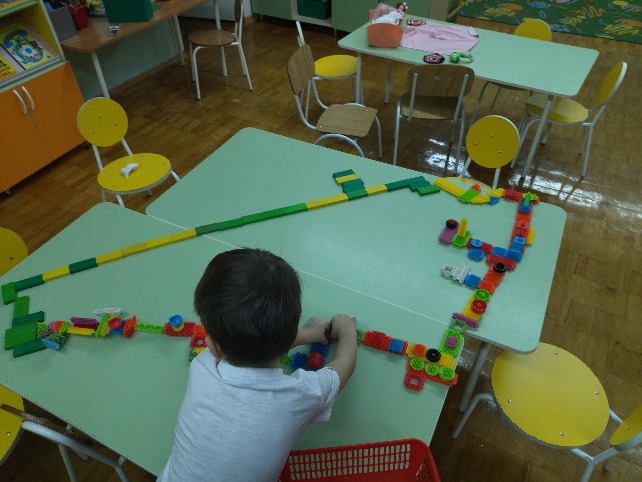 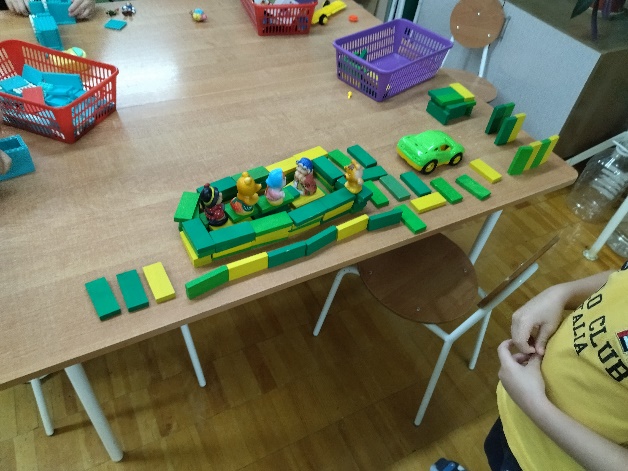 Так же все элементы РППС используются в различных совместных мероприятиях с родителями
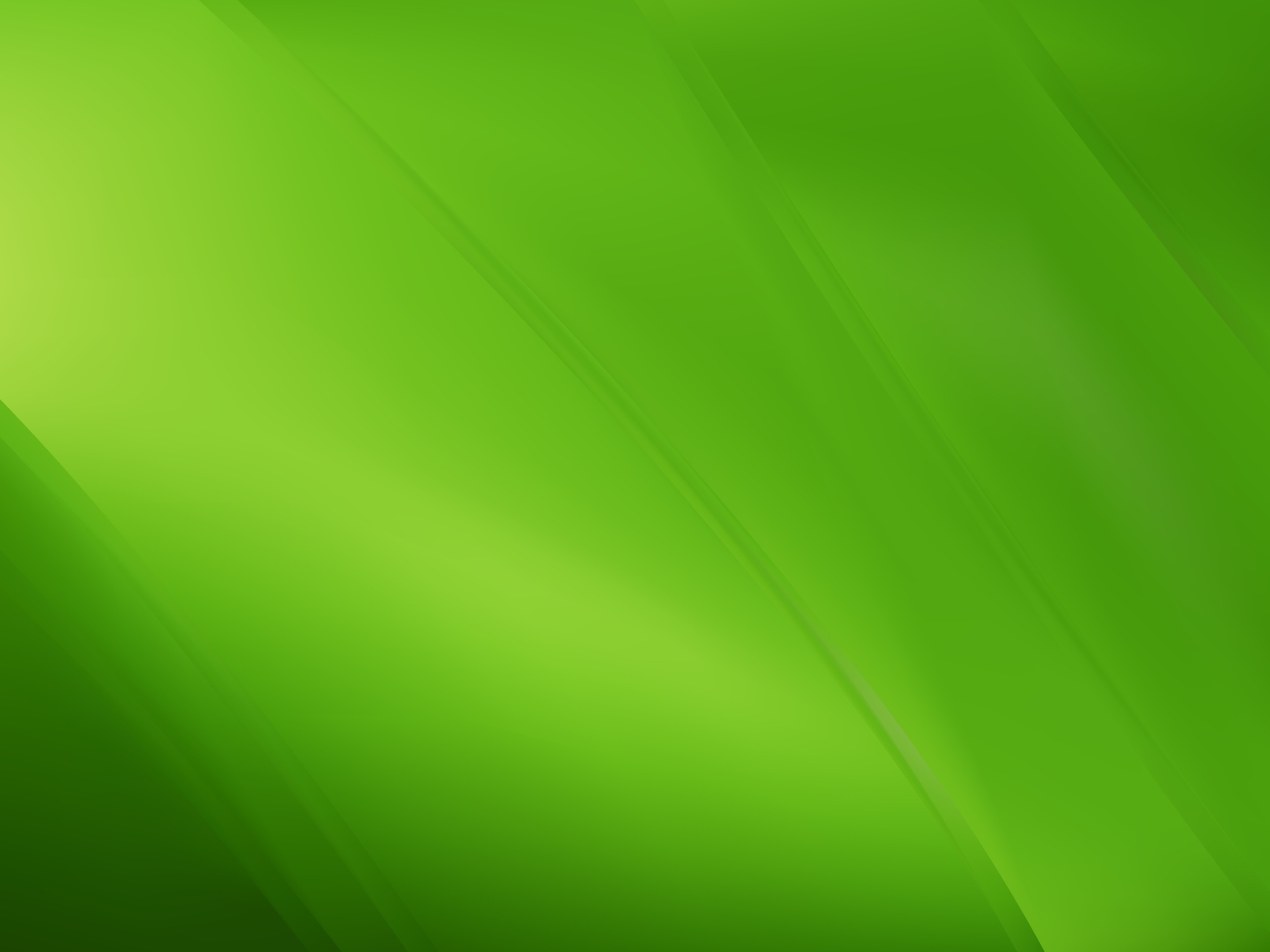 Спасибо за внимание!
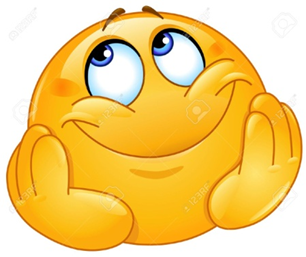